THOMAS TAKAYAMAMcHenry County College
Teaching is truly about being around and working with others.
LYNN TARZWELLAlgonquin College
When I walk into a room full of students who want to learn to tell great stories superbly, it's like flipping a switch.  Teaching is sometimes pure pleasure, always a glorious challenge, and above all a great privilege.
T. J. TATESouthwestern Community College
I am inspired by outcomes. My life can be summed up by a quote on the door of one of my colleagues: ‘Treat people as if they were what they ought to be, and you help them become what they are capable of being,’ (Goethe).
RACHAEL TECZAElgin Community College
DAVID TEGEDERSanta Fe Community College
VALORY THATCHERMt. Hood Community College
As classroom innovators, we must be visionary, open to experimentation, adaptable, and collaborative.
GARY THOMASAnne Arundel Community College
I have always enjoyed teaching.  Student motivation to learn inspires me.  My approach is to engage students in learning. I strive to develop lecture/discussions, assignments, and interactive learning to encourage students to be able to achieve higher levels of cognitive learning for application and analysis.
KAY THOMASDarton College
The greatest joy of teaching is gaining knowledge. Life without learning would be dull indeed, and it is my opportunity as an instructor to share the world which can be opened through education to students who would otherwise limit their access to new opportunities through knowledge.
WILLIAM THOMASDarton College
I get the dual benefit of seeing students grow into dedicated caring professionals, and I get to help our profession grow as well. But the best part of my job is to recruit many of my best former students to come work as clinical instructors and share what they have learned with a new class of students. It's a real thrill to see how they have grown.
SARAH THOMASONRoane State Community College
When I first see my students' faces, I wonder what stories lie behind each one.  Through pieces of dialogue, narrative essays, spontaneous moments in class, and conversations in my office, I am privileged to learn some of their stories.  This privilege never fails to rekindle my spirit.
HARLAN THOMPSONIowa Cental Community College
What drives and motivates me? The students returning and thanking me for helping them to become employable and successful in industry.  I was very proud when making a trip to an industry and one of my former students gave me the tour of the company. Also, a company calling me for additional industrial training.
LINDA TIEDTSt. Louis Community College at Meramec
Teachers must remember that when a student is learning something new, he compares and contrasts the new information with his current model of reality.  He is receiving doses of things that are unfamiliar and unexpected, and constantly re-weaving new concepts into existing ones. Thus, a student's knowledge is constructed, not received.
SUSAN TIMMElgin Community College
As students’ co-learner, I work to create welcoming and fun learning environments in which we all are challenged to think critically and stretch beyond our comfort zones.
JENNIFER TOWNSLEYSouth Mountain Community College
EDWARD M. TREGLOWNPiedmont Community College
It was my wife Gail, who suggested that I become a teacher. It has been rewarding to see students progress and graduate into successful careers as a result of what they’ve learned. I consider myself fortunate to be teaching. Since I’ve been teaching for 20 years, I guess Gail was right!
TERESA TRIPLETTSoutheastern Community College
I can truly say that I can't remember ever having had a boring day. There is always a new opportunity to explore, a need to meet, a project to develop, or a partnership to build.
RICHARD TUCKERBaton Rouge Community College
My students’ success is what motivates me the most. When I see that they are successful in their chosen career path, I know that I’ve done my job in preparing them for that success.
WILLIAM TUCKERAustin Community College
I try to make every course interesting by relating the terminology and skills covered in the various courses to the contemporary experiences of the students today as well as relating some of my personal experiences in the earlier days of computers and space exploration.
MARY ANN TUERKElgin Community College
CURTIS TYNDALLVance-Granville Community College
ANNE VACCAROEdison Community College
After examining music's relationship (the most abstract art form) to art and theater, I realized that all of the arts are one. I try to instill this philosophy in my students, along with imbuing them with a sense of responsibility and intense joy as individuals who create our culture.
MARIA ELENA VALDES-CORBEILThe University of Texas at Brownsville
The role of educators is to lead by example, passionately striving for: continual self-development, awareness of issues beyond themselves, respect for diversity, and commitment to service. Learning is not an end, but a means, and ‘not the filling of a pail, but the lighting a fire’ (Yeats).
MARILYN VALENTINOLorain County Community College
Students learn best when we complicate their thinking and challenge them to look at something in a fundamentally different way, at a much higher level of reasoning. They may complain at first, but they often accomplish more than they ever thought they could. After all, real learning involves brain sweat.
THOMAS VANCENavarro College
The advantage of teaching biology for 30 years is that I can take a moment to reflect back on many of the students I have had the opportunity to know and help toward their goals.  It is gratifying to know that many of these people have gone on to become physicians, nurses, and teachers.  This has served to really enrich my life.  This is what makes teaching fun and rewarding.
MARGARITO VASQUEZLaredo Community College
The most important lesson that I hope my students learn from my classes is that, in the end, their college degree is their own.  It will be a tool that they can utilize for the rest of their lives. This will help them realize their dreams and goals.
MARJIE VITTUM-JONESSouth Seattle Community College
I am always in a learning environment, but students are not the only learners on campus.  As a teacher, I find and am given many opportunities to learn in my job, and I take advantage of as many of these as I can.  I am a lifelong learner!
TERI VONHANDORFGateway Community and Technical College
I am not naive enough to believe that my students will always remember everything I taught them.  They will, however, always remember how I treated them and how I made them feel.  Teaching is a privilege and an honor that comes with an incredible amount of responsibility and power—I am honored to be a part of this profession.
REMON WAHBACoastline Community College
Interacting with students and seeing the difference I make in their lives is my source of inspiration.  I believe that my success is their success.  Open communication is a key element of every classroom.  I encourage all my students to believe in themselves and tell them that if anyone on earth can make it, they too can make it.  Nothing is impossible.
CALANDRA WALKERTallahassee Community College
My inspiration for teaching mathematics stems from my belief that everyone is capable of learning mathematics.  I love being able to share my mathematical knowledge with others.  I am blessed with skills that allow me to explain mathematics so that students understand it and I enjoy every moment of it.
THOMAS WALLERTallahassee Community College
All the hopes I have for the individual students who enter my classroom, and for the future of this troubled world, motivate me to teach. I have faith that the skills and knowledge offered by my discipline can make a contribution to both.
ELLEN WALROTHSan Antonio College
The components of theme-based, contextual college writing remediation classes have shown promising results for at risk Latino students when the remedial classes integrate a Service Learning project focused on family literacy skills. The best results focus on helping a group of first graders focus on a team-based creation of original children’s stories.
JANICE WALTZHarrisburg Area Community College
DON WARDGuilford Technical Community College
For 30 years I built corporate pyramids. I applied financial, marketing and technical complexity with a Liberal Arts air. For all that, I never felt the awe I experience when watching inspired students. It's a rush to develop students I would like to employ, a thrill to guide students for whom I could work.
BJ WARDWarren County Community College
I never forget when I'm in front of a class that what's at stake is the quality of people's lives. In the most fundamental sense, I'm their employee. They've paid their tuition to hire me to help make their lives better. It is the most difficult and edifying work I've ever found.
NANCY WARRENPaul D. Camp Community College
VICKIE WATKINSVance-Granville Community College
ARCHIE WATLEYTexas State Technical College – Waco
ANITA WEAVERManatee Community College
The growth of our students is what inspires me. I am fortunate to be able to work with students as beginners in their dental hygiene education, with very little dental hygiene knowledge or clinical skills, and watch those students grow and mature through their education too become confident and skilled dental hygienists.
JEFFREY WEAVERBaton Rouge Community College
Anyone who inspires others or creates opportunity for growth is a teacher.
SHINOBU WEAVERTexas State Technical College – Marshall
JANET WEBERMcCook Community College
Being a teacher allows me to share my love, my passion, and my enthusiasm for my subjects.  Teaching allows me to touch the lives of my students in meaningful and caring ways and to have a positive impact on their lives.
KATHLEEN WEBERNortheast Iowa Community College
CARL WECKERLEMacomb Community College
‘Learning is not a spectator sport.’ - Donald BlocherOur brains are not sponges that will absorb everything, but muscles that need exercise to grow stronger.  Our students should feel tired yet energized by the time they leave the class.
KRISTY WEIBERGNorthern Oklahoma College
Motivated by my passion for teaching, my goal is to educate students on how to live in a world that is diverse and creative, and how to be open to new ideas and meeting new people.
TONYA WELCHGuilford Technical Community College
THOMAS WESTReedley College
ANNA WESTMANArkansas State University – Newport
The challenge of coming up with different methods of teaching course material motivates me to learn more about my own discipline. When students graduate college feeling empowered, they inspire me not only to continue to teach but also to keep improving course material to make it as relevant and beneficial to the students as possible.
ROBERTA WESTONAustin Community College
When presenting an artwork for the hundredth time, I remember it's the students' first time, and I'm struck by the transcendence of art. I'm a rigorous teacher with high expectations, but once art history seems interesting and relevant, students find the course fun and rewarding—even if it's ‘just a requirement.’
DONALD WHEELER JR.Louisiana Delta Community College
We explore, take measurements, draw conclusions, and on occasion even make new discoveries.  The excitement of engaging students on a daily basis is the one single driving force of personal motivation.
DENNIS WHITELamar Institute of Technology
As college instructors, we play an important role in a student’s life long learning process, whether they are 18 or 70 years of age.  We are called to pass on our knowledge, our experiences and course objectives in the academic setting of higher learning.  We provide them with information, tools and skills they will need to succeed in life.
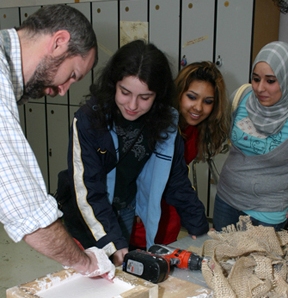 DERRICK WHITETyler Junior College
My philosophy is I try to ignite a passion within students for their education and for life. I have a great love for the subject I teach and work hard to generate student interest and involvement. I hope to show students how art is applicable to their daily lives.
ERNIE WHITELenoir Community College
My mission is to help students help themselves, with the hope they will help someone else.  Higher education prepares students to be productive in their personal and professional lives.  Living is what we get, and life is what we give. I am fortunate to have a job I enjoy that allows me to give unconditionally.
PHILIP WHITEVance-Granville Community College
DIANE WHITLEY-BOGARDAustin Community College
The high expectations I place on students actually create a positive rapport.  Plainly stated, students inspire and motivate me.  Because I incorporate technology into assignments, instilling creativity and generating curiosity, the students’ enthusiasm generates new appreciation of the work for me which I carry to all my classes.
JIM WHITTLEAlgonquin College
Imagine teaching in a profession that can make the ultimate difference in people’s lives. Graduates of the Paramedic program are literally in the business of saving lives and I have the privilege of teaching these uber-motivated students Emergency Medicine and coordinating their Clinical Practicums. I’m both inspired and energized by our student’s dedication to learning, the compassion shown to their patients, and their commitment to both patient advocacy and professionalism.
LEANNE WIERRose State College
When students doubt themselves and assume that they cannot learn the material, I try to persuade them to stick the course out because they really are capable of learning and understanding the subject.  Then, to see those students succeed after all and become more self-confident, really excites me about teaching.
FRANK WILKINSTexas State Technical College – Waco
ROBERT WILLHOITESan Jacinto College
When I was diagnosed with cancer in the summer of 2006, my concern was not for myself, but my students.  Even though I was teaching 6 classes and acting as department chair I decided that chemotherapy would not stop me.   During the six months of treatment, I missed only one class because the treatment was scheduled during a class time.  My students were not only my motivator, they are one of the reasons I stand healthy today.
CHRISTINE WILLIAMSDavidson County Community College
I have the privilege of helping to bring in and retain quality employees who never lose sight of serving students.  I am excited when I see happy employees who enjoy their work and elated when I see successful students who reflect the benefits of our collective efforts.  Being a part of a team that effects change and enriches the lives of students is tremendously rewarding!
SUSAN WILLIN-MULAYSinclair Community College
My goal is to teach students all that I know.
LYNNANN WOJCIECHOWICZSouth Mountain Community College
DAVID WOLFMANGeorge Brown College
Motivation is inspired by one of two driving forces—being inspired or being despaired.  My inspiration is driven from within, like a sea of water constantly changing; I believe to succeed in life I must be in constant growth with specifics like goal setting, fulfillment and contentment with what life gives me and enjoying the process.
MIKE WOODSDeKalb Technical College
Teaching is doing and making things work.
JANE WUCollege of DuPage
SHIRLEY YANOVICHLuzerne County Community College
My students are my inspiration and motivation to teach technology with passion. The reaction and expression of my students during class, the diploma at graduation, the continued education, and the job opportunities are what make me strive.
ASTER YEHDEGOCollege of Southern Nevada
I am most inspired by students who work hard to graduate from community college in spite of cultural differences, new environments and adjustment to college life but after graduating they continue to pursue higher education in U.S.  I’m also inspired by student leaders who are involved in extracurricular activities and manage to attain their education goals.
EUGENE YOUNGNorthern Oklahoma College
I focus on experiential learning, stimulating as many senses as possible so students are focused, ask better questions, and desire to seek knowledge, rather than simply asking what they need to know for an exam.  Students need to comprehend what they take for granted while learning how scientists function.
PATTY ZACHARYLone Star College – Tomball
Regardless of my teaching techniques and presentation style, I feel that my classroom accomplishments are related directly to my sincere ‘eagerness to greet and spend time with’ my students.
SANDRA ZAGARHarrisburg Area Community College
I am motivated to give ‘something back’ to the profession of dental hygiene.  I have experienced enormous satisfaction professionally and personally, and hope that my students learn how to experience life-long enjoyment from their careers by my experience.
ANNE ZIOMKOWSKISkagit Valley College
Student questions, student progress, and student challenges keep me motivated.  A student came in the other day and remembered me from 25 years ago (OK, so that wasn't so motivating!) and told me how much she learned and how being in my class had been so helpful to her.  Other than the getting old part, that is motivating!